The Signal Corps in the Civil Warhttp://www.civilwarsignal.org
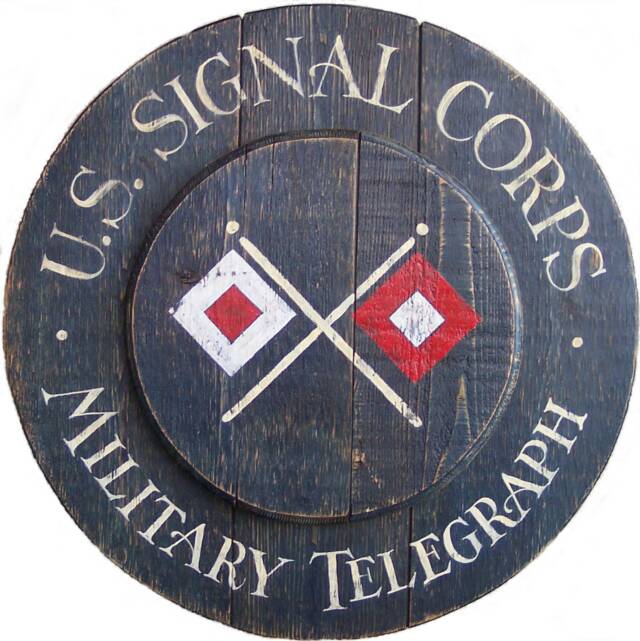 Uniforms
Standards Federal or Confederate Uniforms for Infantry
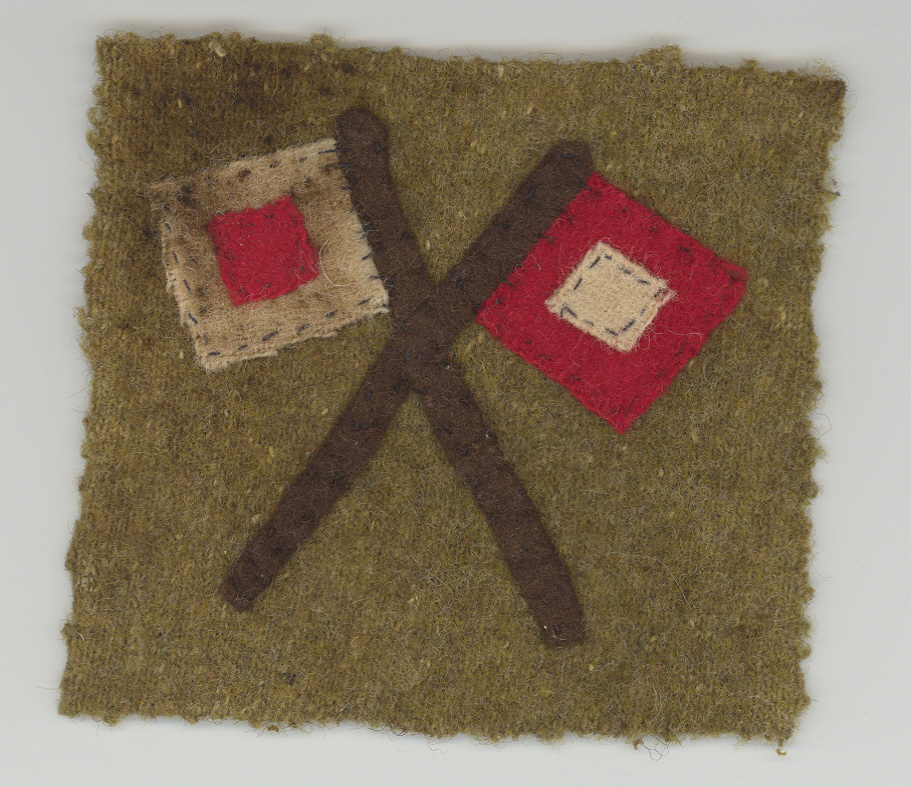 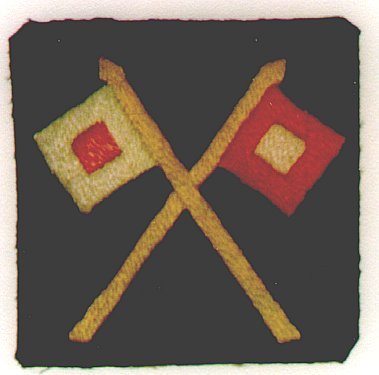 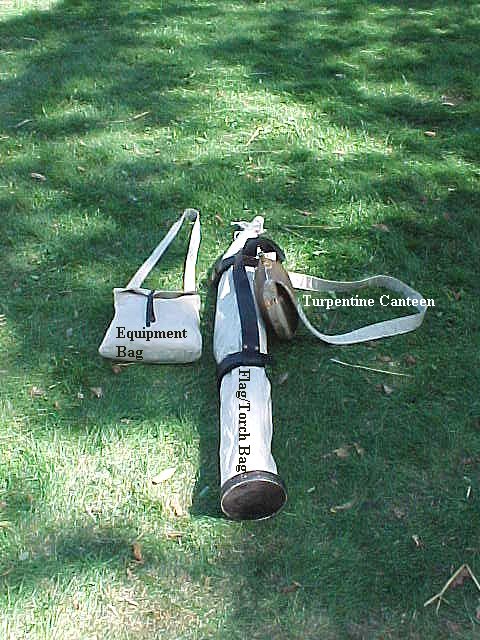 U.S. Signal Corps Kit.
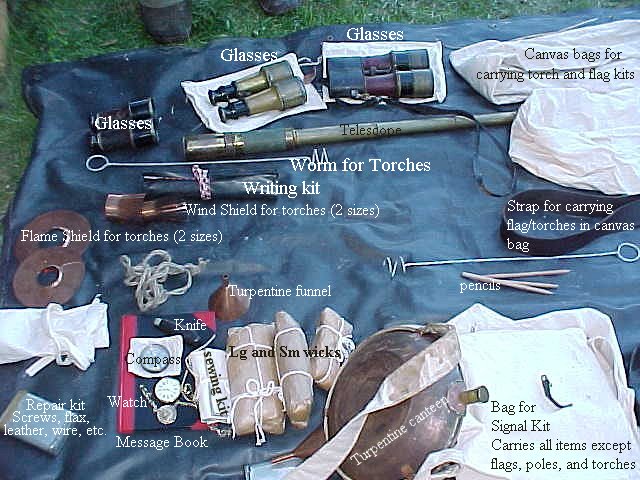 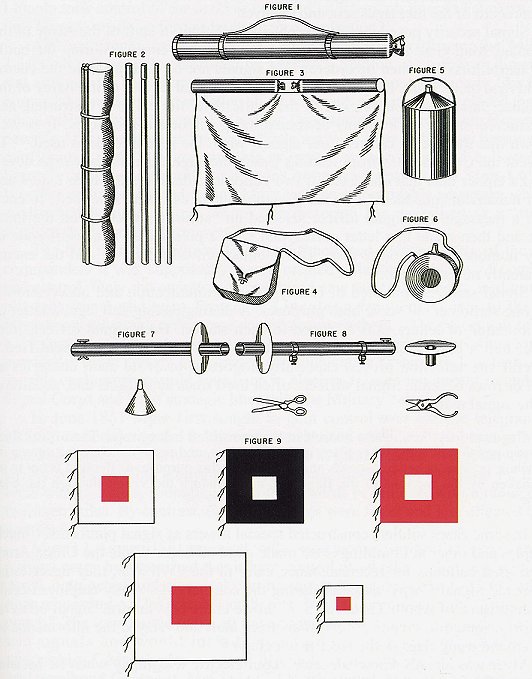 Meyer’s Manual showing what should be in the signaling kit.
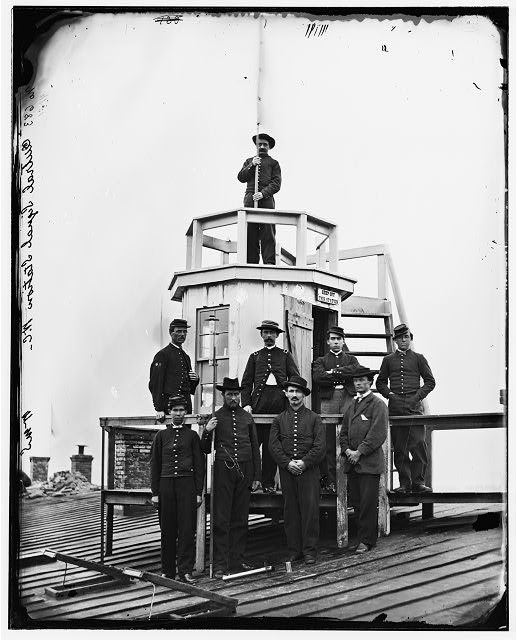 Central Signal Station, Washington D.C.
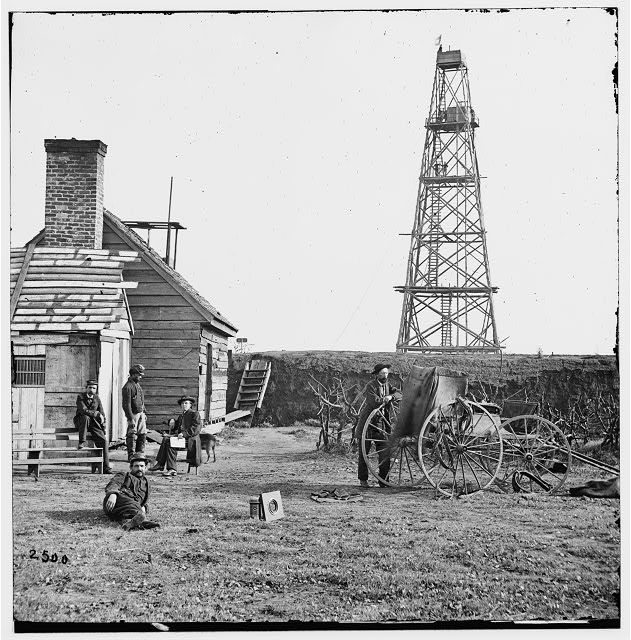 Ben. Butler’s Signal Tower at Bermuda Hundred, Va.
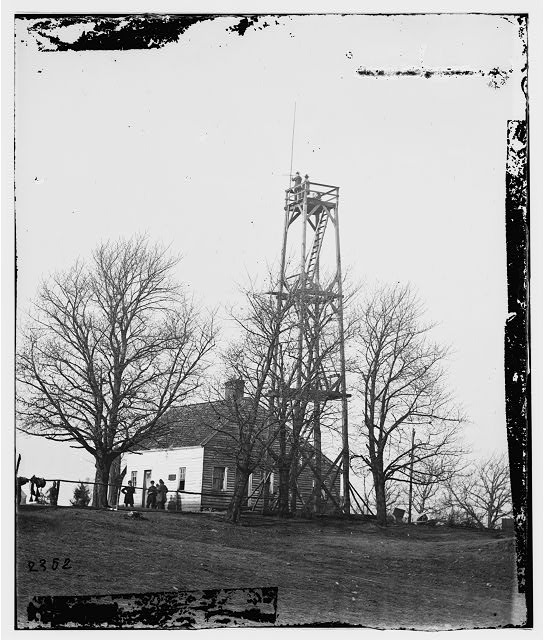 U.S. Signal Tower near Petersburg, VA.
The view from the previous signal tower
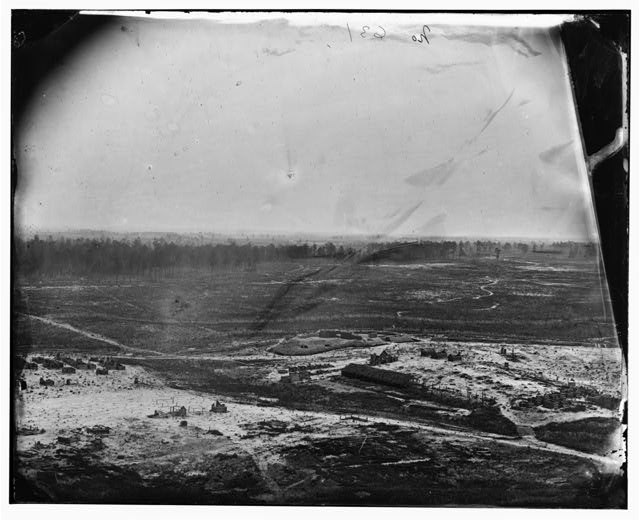 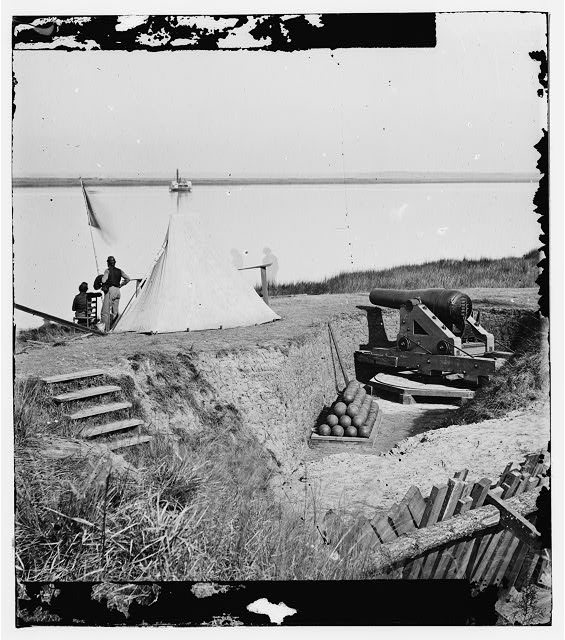 Savannah, Ga., vicinity. Signal station on the Ogeechee at Fort McAllister
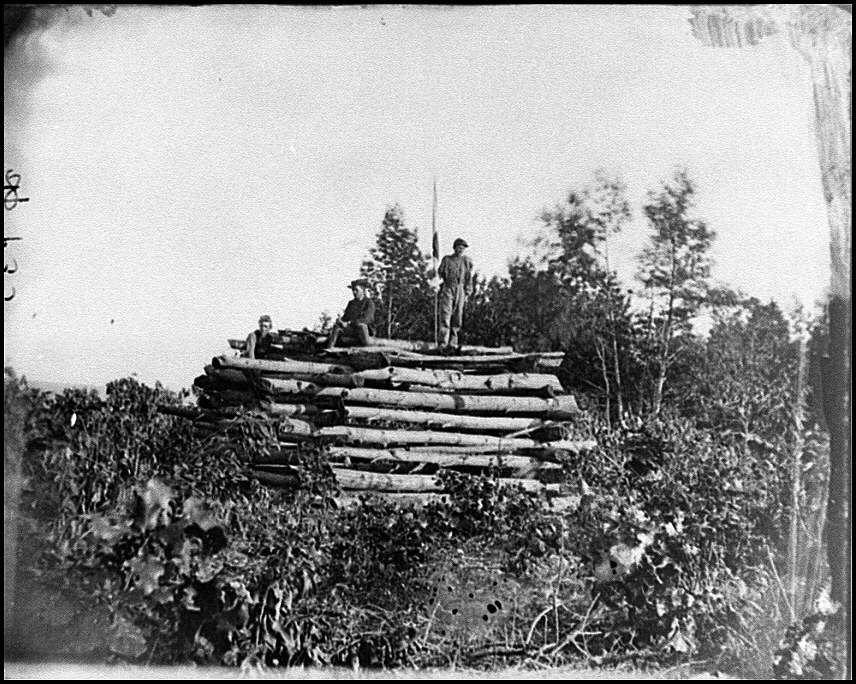 Practice?
http://www.civilwarsignal.org/dotalphabet/animatedalphabet.htm
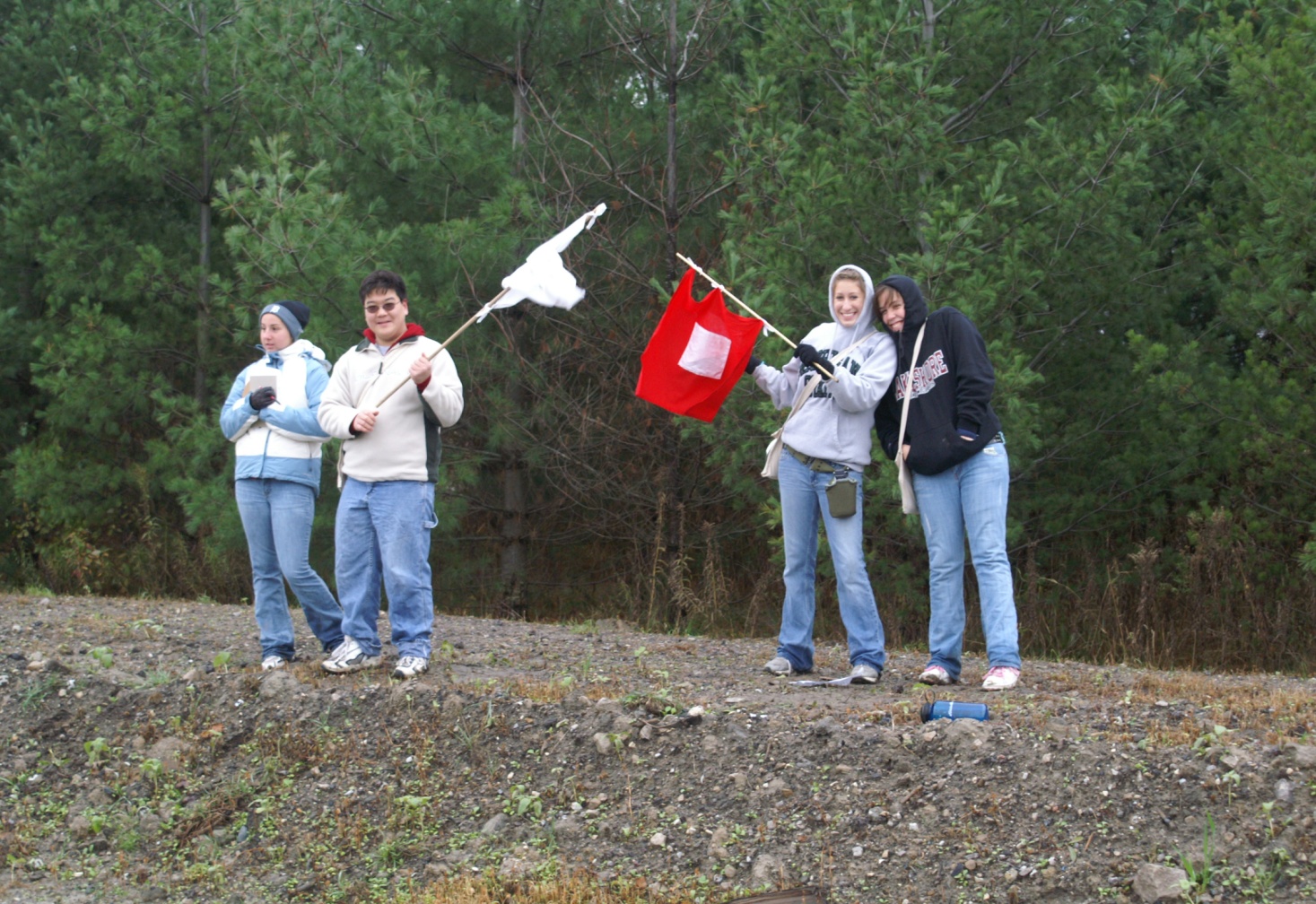 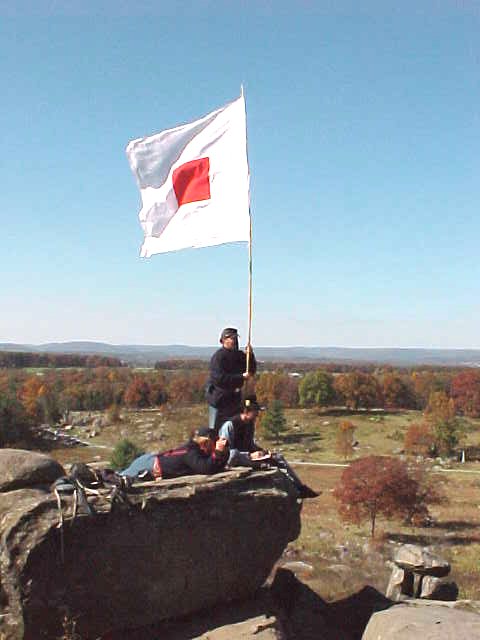